Cells and Tissues of Immune System
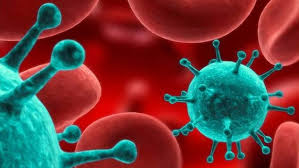 Contents
Immune system
 organs of immune system
Tissues of immune system
Cells of immune system
Stem cells
Myeloid cells
Lymphoid cells
Immune System
The bodily system that protects the body from foreign substances.
Cells of Immune System
Develop from progenator cells

Circulating cells in blood and lymph

As collection in lymphoid organs

Scattered cells in all tissues except the
 CNS
Hematopoietic Stem Cells
Neutrophils
Comprises majority of white blood cells

Polymorphnuclear leucocytes

Short lived 2-3 days

Azurophillic lysosomal granules

Phagocytosis
Eosinophils
Comprise of 2-5% of white blood cells

Bilobed nuclei

Digestion of pathogens which are larger in size

Inhibits inflammatory products of mast cells
Basophils
Non-phagocytic granulocytes

Histamine proteins

Increase blood vessel permeability

Critical for the response to parasites
Mast cells
Mature as release from the blood

Present in wide variety of tissues

Share features with basophils
Monocytes and Macrophages
Kidney shaped nucleus

Monocytes convert into macrophages

Macrophages resident in blood for long time

Kupffer       (Liver)
Mesangial  (Kidney)
Microglial    (Brain)
Dendritic Cells
Role in adaptive immunity

Present in spleen

Provides surface area for the antigen representation
Follicular Dendritic Cells
Do not develop from bone marrow

Do not function as antigen representing cells

Present in lymph and lymph node
Erythroid cells
Damage red blood cells also release signals

Induce innate immunity

In mammals, these are enucleated
Megakaryocytes
Give rise to platelets

Participates in blood clotting

Platelets do not have their own nuclei
Lymphocytes
Cells involved in adaptive immune response

Divided into B, T, NK cells

Specific surface antigen

Proliferate into effectors and memory cells
Summary